Pk-yritysbarometri
Alueraportti, Lapin Yrittäjät
PK-YRITYSBAROMETRIN TOTEUTUS
TUTKIMUKSEN TARKOITUS
Pk-yritysbarometrissä on selvitetty suomalaisten pk-yritysten mielikuvia yleisestä suhdannekehityksestä ja oman yrityksen taloudellisesta kehityksestä. Lisäksi on tiedusteltu muun muassa yrityksen kasvuun, kansainvälistymiseen ja rahoitukseen liittyvistä tekijöistä. Tutkimuksen on toteuttanut Taloustutkimus Oy Suomen Yrittäjien, Finnvera Oyj:n sekä työ- ja elinkeinoministeriön toimeksiannosta.
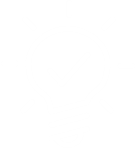 TUTKIMUKSEN KOHDERYHMÄ JA OTANTA
Otantalähteenä on käytetty Tilastokeskuksen toimialaluokitusta TOL 2010, Bisnoden yritysrekisteriä sekä Suomen Yrittäjien jäsenrekisteriä, joista otanta on tehty kiintiöidyllä satunnaisotannalla. Otoksessa on kiintiöity yritysten toimiala, kokoluokka ja sijainti. Vastaajajoukon muodostaa 4829 kohderyhmän vaatimukset täyttävää pk-yrityksen edustajaa.
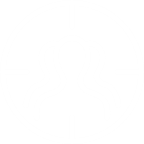 TIEDONKERUUMENETELMÄ
Tiedonkeruumenetelmänä on käytetty internetkyselyä. Vastaajat kutsuttiin kyselyyn sähköpostitse tai puhelimitse.
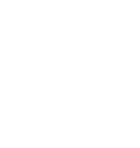 TIEDONKERUUN AJANKOHTA
Kesäkuu 2022 – heinäkuu 2022.
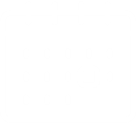 Pk-yritysbarometri, syksy 2022 alueraportti, 7.9.2022
PK-YRITYSBAROMETRIN RAPORTOINNISTA JA TULOSTEN TULKINNASTA
TULOSTEN TULKINTA
Tutkimustuloksissa esiintyy muutamissa kohdissa käsite saldoluku. Se kuvaa kyseisten kysymysten kohdalla positiivisista ja negatiivisista vastauksista laskettua prosenttilukujen erotusta. Esimerkiksi: Pk-yritysten yleiset suhdannenäkymät seuraavan vuoden aikana paranee 39,4 %, huononee 8,6 % saldoluku = +30,8 % ~31 %. HUOM. kaikissa laskelmissa käytetään tarkkoja, pyöristämättömiä lukuja, vaikka raportissa luvut esitetään kokonaisina ilman desimaaleja.
TUTKIMUKSEN RAPORTOINTI
Tässä raportissa on esitetty Lapin Yrittäjät tulosyhteenveto syksyn 2022 Pk-yritysbarometrin päätuloksista. Alueen tuloksia on verrattu pääosin koko maan tuloksiin ja suhdannenäkymien osalta myös lähialueiden tuloksiin. Tutkimustuloksissa aineisto on painotettu vastaamaan yritysten todellista toimiala- ja aluejakaumaa.
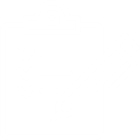 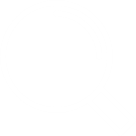 Pk-yritysbarometri, syksy 2022 alueraportti, 7.9.2022
VASTAAJAYRITYSTEN TAUSTATIEDOT
Lapin Yrittäjät n=175 Koko maa n=4829
Yrityksen kasvuhakuisuus (%)
Päätoimiala (%)
Vientiyritysten osuus (%)
Lapin Yrittäjät
Voimakkaasti kasvuhakuiset
Voimakkaasti kasvuhakuiset
Kasvuhakuiset
Kasvuhakuiset
Lapin Yrittäjät
yrityksistä on vientiä tai kansainvälistä toimintaa
19 %
Koko
maa
Koko maa
Liikevaihto vuonna 2021 (%)
Yrityksen perustamisvuosi (%)
2010
1990
2000
Pk-yritysbarometri, syksy 2022 alueraportti, 7.9.2022
Tulokset
Pk-yritysbarometri, syksy 2022 alueraportti, 7.9.2022
PK-YRITYKSET JA SUHDANNENÄKYMÄT
Lapin Yrittäjät | Lähialueet | Koko maa
Yleinen suhdannenäkymä (Saldoluku %)
Saldoluvun kehitys 1/2005–2/2022
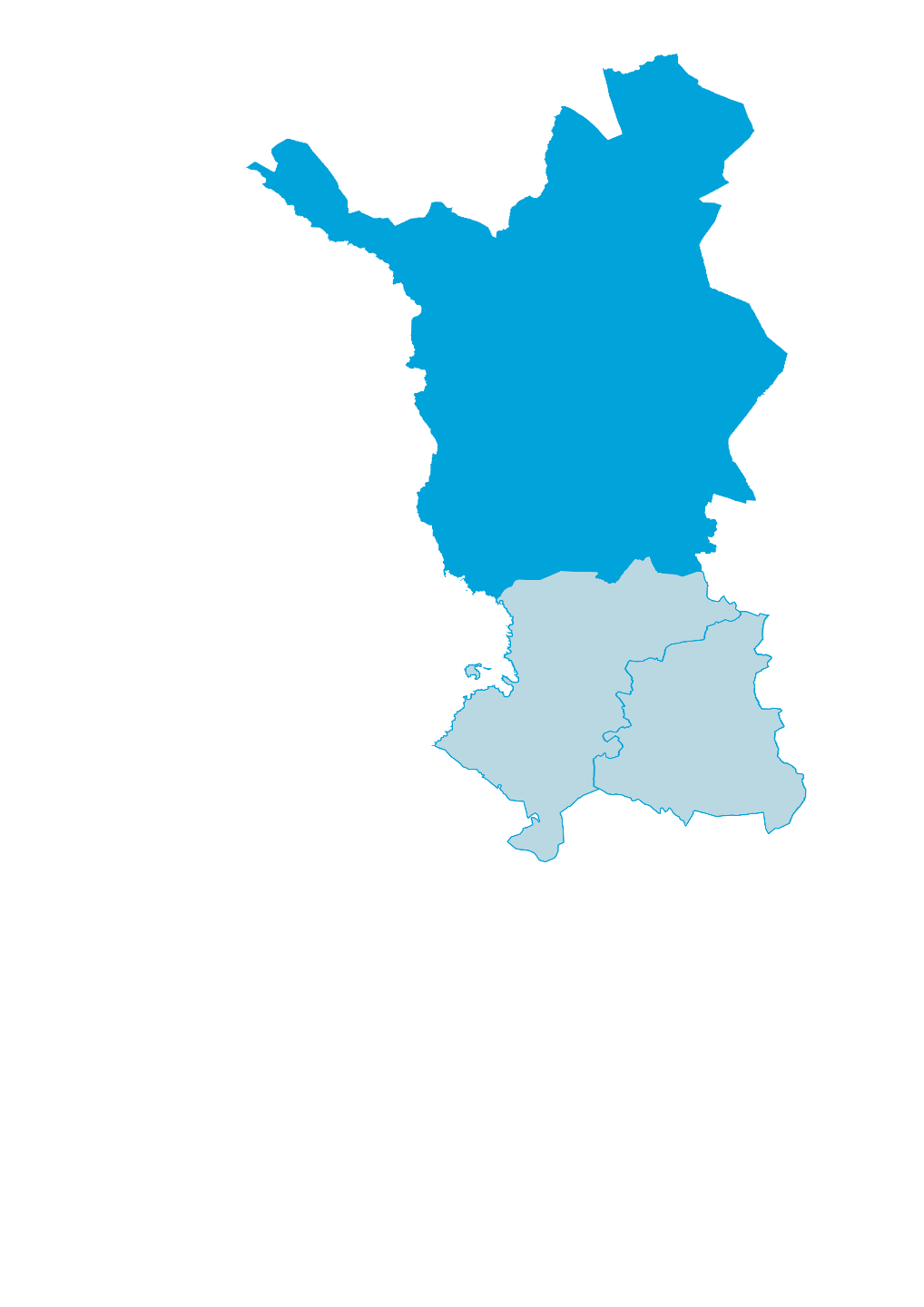 Saldoluku
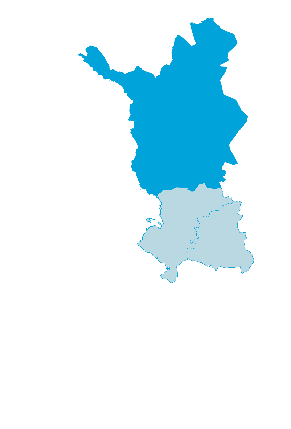 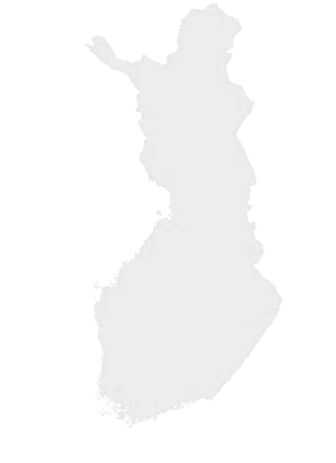 KOKO MAA
-5
LAPIN
YRITTÄJÄT
-11
Pohjois-Pohjanmaan Yrittäjät
Huomioita tuloksista
Lapin pk-yrittäjien yleinen suhdannenäkymä on valtakunnallista keskitasoa heikompi. Myös odotukset investointien arvon ja innovaatioiden kehityksestä jäävät alle keskimääräisen tason.
Kainuun Yrittäjät
-5
-26
Pk-yritysbarometri, syksy 2022 alueraportti, 7.9.2022
PK-YRITYKSET JA TYÖLLISYYS
Lapin Yrittäjät | Lähialueet | Koko maa
Arvio henkilökunnan määrästä vuoden päästä(Saldoluku %)
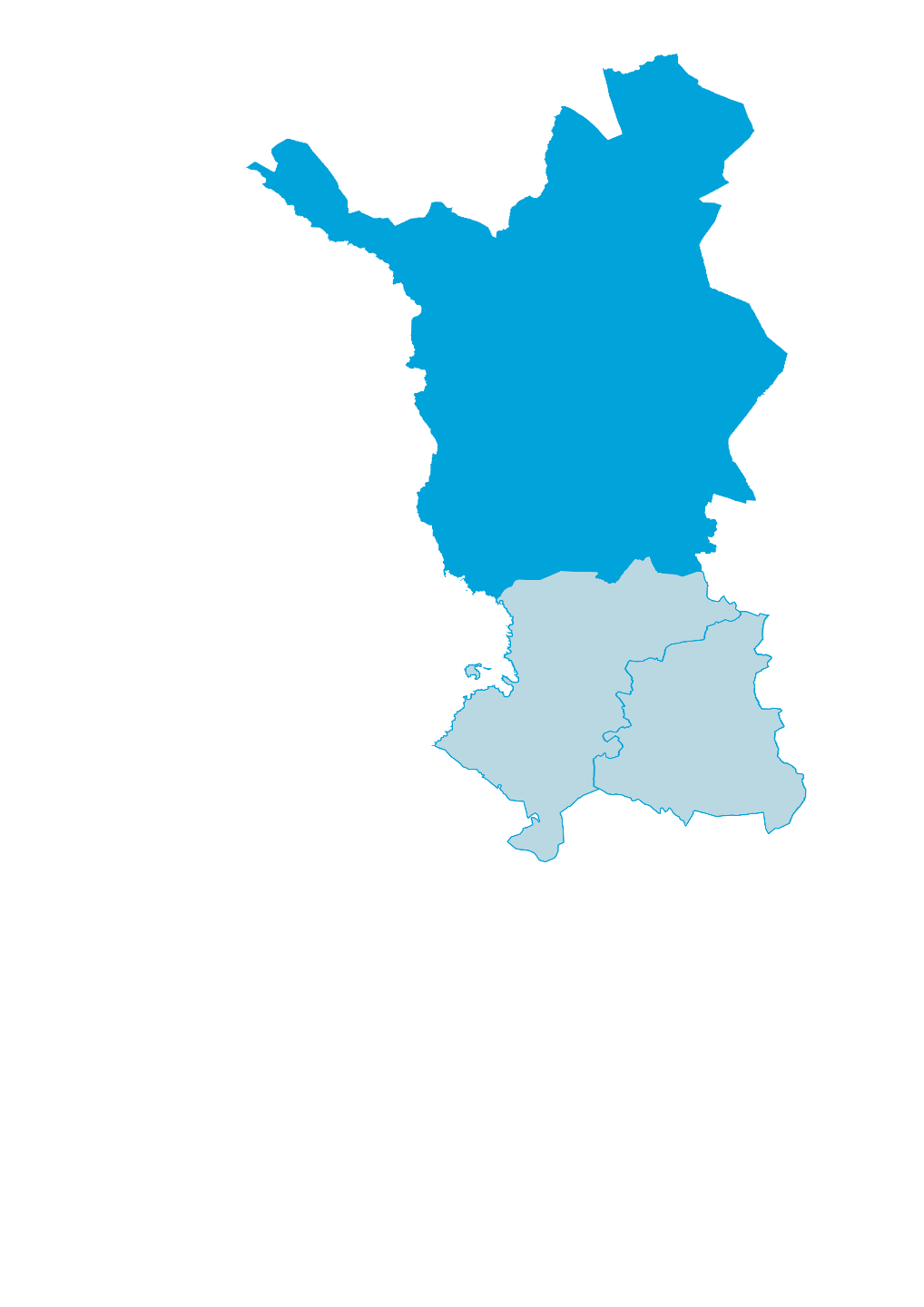 Saldoluvun kehitys 1/2005–2/2022
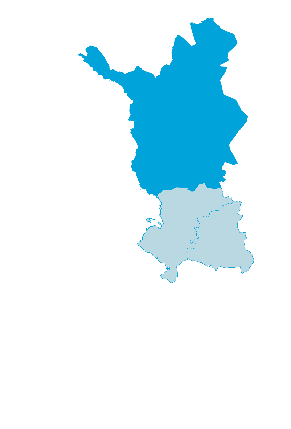 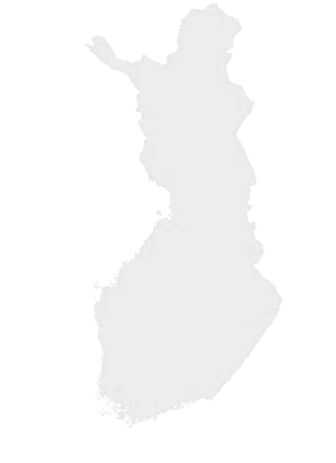 Saldoluku
KOKO MAA
7
LAPIN
YRITTÄJÄT
7
Pohjois-Pohjanmaan Yrittäjät
Kainuun Yrittäjät
8
-6
Pk-yritysbarometri, syksy 2022 alueraportti, 7.9.2022
PK-YRITYSTEN LIIKEVAIHTO JA KANNATTAVUUS
Lapin Yrittäjät | Lähialueet | Koko maa
Arvio liikevaihdosta ja kannattavuudesta ensi vuonna 
(Saldoluku %)
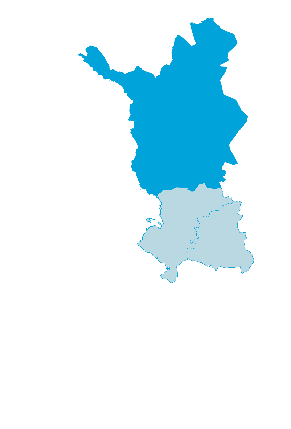 Saldoluvun kehitys: liikevaihto1/2005–2/2022
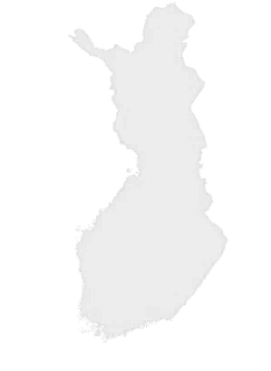 Saldoluku
-14
15
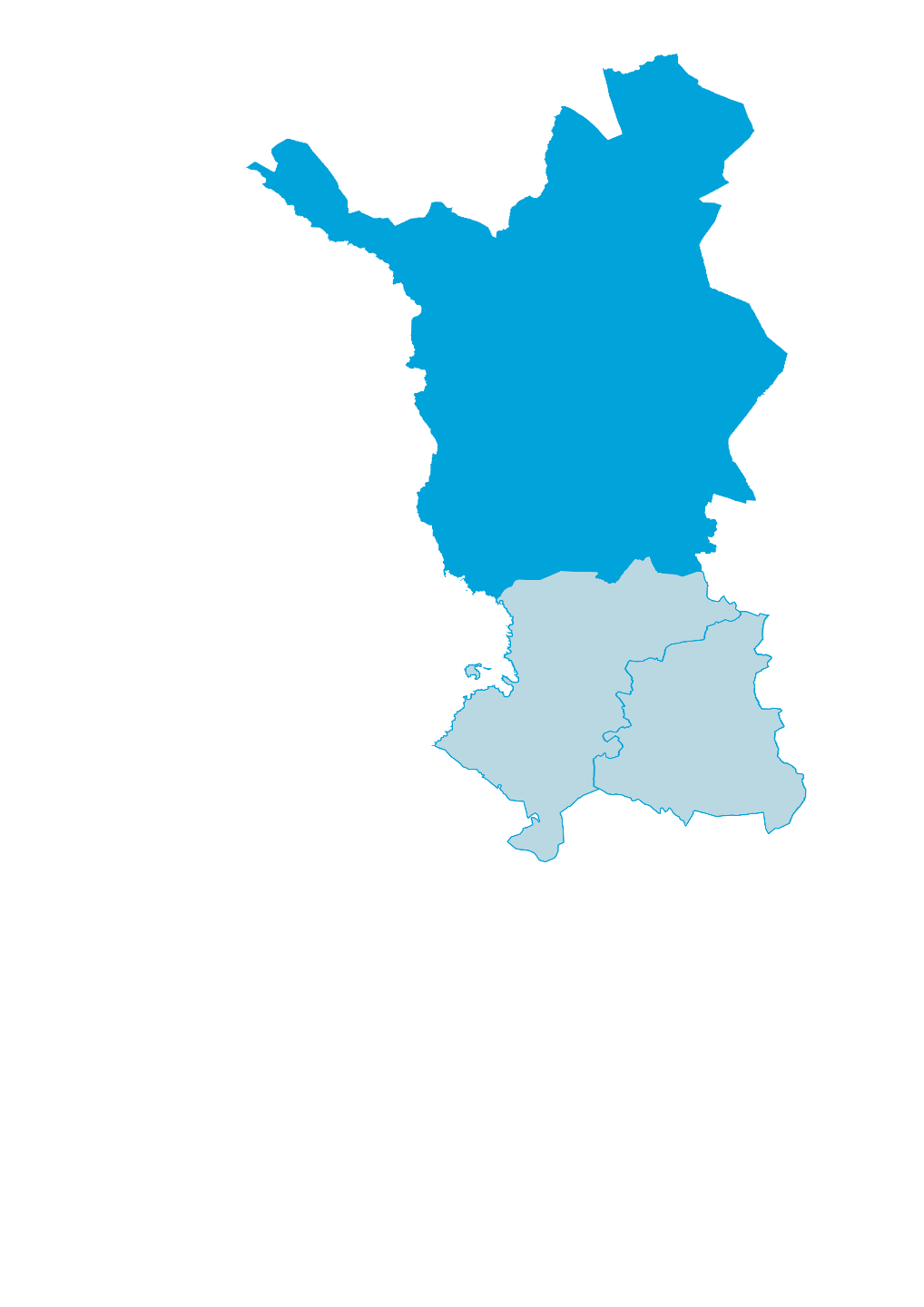 LIIKEVAIHTO
KANNATTAVUUS
LAPIN YRITTÄJÄT
16
-14
KOKO MAA
KANNATTAVUUS
LIIKEVAIHTO
Saldoluvun kehitys: kannattavuus1/2005–2/2022
Saldoluku
Kainuun Yrittäjät
0
-28
KANNATTAVUUS
LIIKEVAIHTO
Pohjois-Pohjanmaan Yrittäjät
15
-15
LIIKEVAIHTO
KANNATTAVUUS
Pk-yritysbarometri, syksy 2022 alueraportti, 7.9.2022
PK-YRITYSTEN INVESTOINTIEN ARVO JA INNOVAATIOT
Lapin Yrittäjät | Lähialueet | Koko maa
Arvio investointien arvon sekä tuotannon ja tuotteiden kehityksestä ensi vuonna(Saldoluku %)
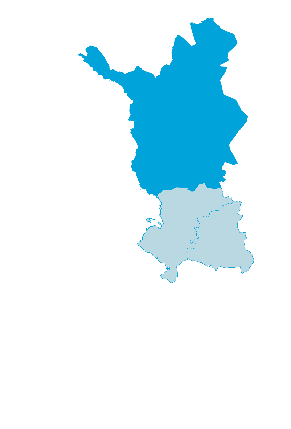 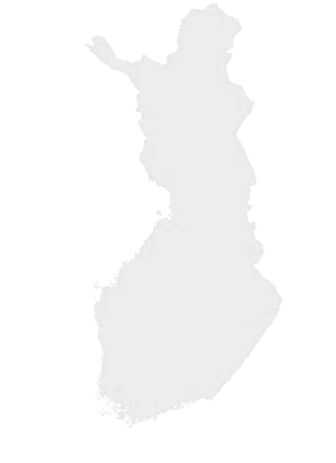 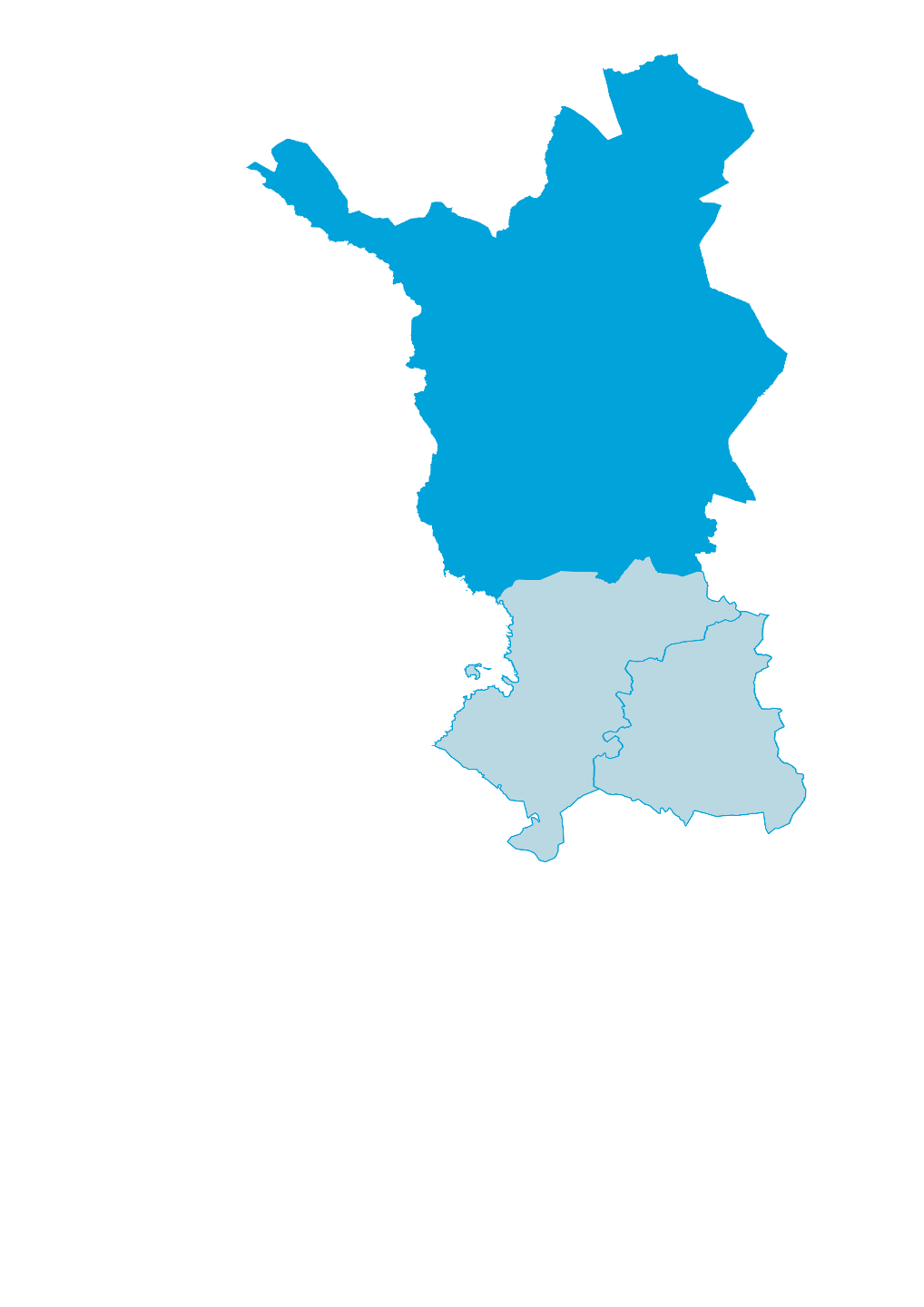 3
-13
Kainuun Yrittäjät
-11
INNOVAATIOT,TUOTANNON JA
TUOTTEIDEN 
KEHITYS
-28
INVESTOINTIEN
ARVO
LAPIN YRITTÄJÄT
KOKO MAA
INNOVAATIOT,TUOTANNON JA
TUOTTEIDEN 
KEHITYS
INVESTOINTIEN
ARVO
-4
-17
INNOVAATIOT,TUOTANNON JA
TUOTTEIDEN 
KEHITYS
INVESTOINTIEN
ARVO
Pohjois-Pohjanmaan Yrittäjät
1
-9
INNOVAATIOT,TUOTANNON JA
TUOTTEIDEN 
KEHITYS
INVESTOINTIEN
ARVO
Pk-yritysbarometri, syksy 2022 alueraportti, 7.9.2022
PK-YRITYSTEN KASVUHAKUISUUS
Lapin Yrittäjät | Koko maa
Kasvuhakuisuuden kehitys
(Voimakkaasti kasvuhakuiset ja kasvuhakuiset yhteensä) 1/2005–2/2022
%
%
Pk-yritysbarometri, syksy 2022 alueraportti, 7.9.2022
PK-YRITYSTEN TOIMINTA ULKOMAILLA
Lapin Yrittäjät | Koko maa
Liiketoiminnan 
muodot ulkomailla(%)
Niiden yritysten osuus, joilla on vientiä tai liiketoimintaa ulkomailla (%)
Lapin Yrittäjät
Koko maa
Suora tavaroiden vienti
Suora palvelujen vienti
Lisensointi tai franchising
Palkka- tai sopimusvalmistus (tuotteiden teettäminen ulkomailla yrityksenne omalla merkillä)
Ulkomainen yhteisyritys (joint venture) tai tytäryritys
1/2022
1/2022
2/2022
2/2022
Muu
Pk-yritysbarometri, syksy 2022 alueraportti, 7.9.2022
PK-YRITYSTEN KANSAINVÄLISTYMINEN
Lapin Yrittäjät | Koko maa
Syksy 2021
Syksy 2022
Pohjoismaat
Muut EU-maat
Englanti, Wales, Skotlanti ja Pohjois-Irlanti
Yhdysvallat
Muut Euroopan maat
Muut Aasian maat
Kanada
Kiina
Venäjä
Australia
Intia
Lähi-itä ja Egypti
Muu Amerikka
Afrikka (pl. Lähi-itä)
Muu maailma
Pk-yritysbarometri, syksy 2022 alueraportti, 7.9.2022
PK-YRITYKSET JA KANSAINVÄLISTYMISPALVELUT
Lapin Yrittäjät | Koko maa
Mitkä ovat käytetyt palvelut?(%)
Lapin Yrittäjät
Koko maa
Syksy 2021:
Business Finlandin rahoituspalveluja
pk-yrityksistä ei ole käyttänyt kansainvälistymiseen liittyviä palveluja
Business Finlandin tarjoamia kansainvälistymispalveluja
Finnveran palveluja
Syksy 2021:86 %
89 %
ELY- keskusten kansainvälistymispalveluja
Koko maa
Muiden kuin ELY-keskusten alueellisia kansainvälistymis-palveluja
Kyllä, tarvetta on kansainvälistymis-palveluille seuraavan 12 kk:n aikana
(%)
Yksityisiä kansainvälistymispalveluita
2/2022
2/2022
2/2021
2/2021
Ulkoministeriön suurlähetystöverkoston palveluja maailmalla
Muita julkisia kansainvälistymispalveluita
Koko maa
Lapin Yrittäjät
Pk-yritysbarometri, syksy 2022 alueraportti, 7.9.2022
PK-YRITYKSET JA KEHITTÄMINEN
Lapin Yrittäjät | Koko maa
syksy 2021
syksy 2022
Markkinointi ja myynti
Yritystoiminnan sääntely
Yleinen suhdanne
Muut resurssitekijät
Rahoitus
Kilpailutilanne
Kustannustaso
Henkilöstön kehittäminen ja koulutus
Työvoiman saatavuus
Johtaminen
Rahoitus, talous ja laskentatoimi
Kehitystarpeet (%)
Kehittämisen esteet (tärkeimmäksi koettu kehittämisen este %)
Verkostoituminentuotannollisessa toiminnassa, alihankinnat
Tuotanto ja materiaalitoiminnot, tietotekniikka, tuotekehitys, laatu
Ympäristö- ja muut säädösvaatimukset
Verkostoituminen tutkimus-, kehittämis- ja innovaatiotoiminnassa
Vienti ja kansainvälistyminen
syksy 2022
Yrityksen hallitustyöskentely
Pk-yritysbarometri, syksy 2022 alueraportti, 7.9.2022
PK-YRITYKSET JA RAHOITUS
Lapin Yrittäjät | Koko maa
Syksy 2022
Kevät 2022
pk-yrityksistä on ollut tarve hankkia rahoitusta viimeisen 12 kk:n aikana
Kevät 2022:    __
Rahoituksen saaminen (%)
36 %
Koko maa
Kevät 2022: 34 %
pk-yrityksistä on ollut maksuvaikeuksia edellisen 3kk:n aikana.
Kevät 2022:    __
15 %
Koko maa
Kevät 2022: 13 %
Saimme
rahoituksen
Saimme
rahoituksen
Emme
hakeneet
rahoitusta
Emme
hakeneet
rahoitusta
Haimme rahoitusta, mutta emme saaneet
Haimme rahoitusta, mutta emme saaneet
Pk-yritysbarometri, syksy 2022 alueraportti, 7.9.2022
PK-YRITYKSET JA RAHOITUSTARPEET
Lapin Yrittäjät | Koko maa
Syksy 2022
Kevät 2022
Kone- , laite- tai rakennusinvestointeihin
Käyttöpääoma yrityksen kasvuun tai kansainvälistymiseen
pk-yrityksistä aikoo hakea ulkopuolistarahoitusta.
Kevät 2022:    __
Yrityksen kehittämishankkeisiin ml. henkilöstön osaamisen kehittäminen
Käyttöpääoma suhdanteista/kireästä tilanteesta johtuen
Rahoituksen käyttötarkoitus (%)
ON JO/ON HAKENUT/ON TARVE ULKOPUOLISELLE RAHOITUKSELLE
Omistusjärjestelyjen tai yrityskauppojen rahoitukseen
Tieto- ja viestintätekniikkalaite-, tai ohjelmisto- tms. investointeihin
20 %
Koko maa
Kevät 2022: 21 %
Vientikauppojen rahoittaminen
Muut tarkoitukset
Pk-yritysbarometri, syksy 2022 alueraportti, 7.9.2022
PK-YRITYKSET JA DIGITAALISET PALVELUT
Lapin Yrittäjät | Koko maa
Syksy 2022
Syksy 2021
Tällä hetkellä käytössä olevat digitaaliset työkalut ja palvelut
Yrityksen omat Internet-kotisivut
Sosiaalinen media
Pilvipalvelut
Yrityksenne ostot verkossa
Käyttää seuraavia palveluita (%)
Verkkokauppa yrityksenne myynnissä
Tekoälysovellukset ja ohjelmistorobotiikka
Digitaalisten kanavien ja alustojen käyttö palvelujen jakelussa ja markkinoinnissa
Teollinen Internet
Big datan käyttö
Pk-yritysbarometri, syksy 2022 alueraportti, 7.9.2022
PK-YRITYKSET JA DIGITAALISET PALVELUT
Lapin Yrittäjät | Koko maa
Syksy 2022
Syksy 2021
Digitaaliset palvelut, joiden käyttöönottoa suunnitellaanseuraavan 12 kk aikana
Verkkokauppa yrityksenne myynnissä
Sosiaalinen media
Yrityksenne ostot verkossa
Yrityksen omat Internet-kotisivut
Käyttää seuraavia palveluita (%)
Pilvipalvelut
Tekoälysovellukset ja ohjelmistorobotiikka
Big datan käyttö
Digitaalisten kanavien ja alustojen käyttö palvelujen jakelussa ja markkinoinnissa
Teollinen Internet
Pk-yritysbarometri, syksy 2022 alueraportti, 7.9.2022
PK-YRITYKSET JA TOIMINNAN DIGITALISOITUMINEN
Lapin Yrittäjät | Koko maa
Merkitykseltään suureksi tai kohtalaisen suureksi arvioidut mahdollisuudet
Syksy 2022
Syksy 2022
Syksy 2021
Syksy 2021
Yrityskuvan vahvistuminen
Uusien asiakasryhmien tavoittaminen
Asiakaspalvelun parantuminen
Kannattavuuden parantuminen
Liiketoiminta-prosessien tehostuminen
Yhteistyön tiivistyminen yhteistyö-kumppanien kanssa
Uusien liiketoiminta-mahdollisuuksien luominen
Tuotekehityksen tehostuminen
Liiketoiminnan kansain-
välistyminen
Pk-yritysbarometri, syksy 2022 alueraportti, 7.9.2022
YHTEISTYÖ KORKEAKOULUJEN TAI TUTKIMUSLAITOSTEN KANSSA
Lapin Yrittäjät | Koko maa
TOP5 Yhteistyön tulokset tai odotetut tulokset
Ei yhteistyötä
Ammattikorkeakoulujen kanssa
Yliopistojen kanssa
Lapin Yrittäjät
Koulutusyhteistyö
Tutkimuslaitosten kanssa
Opinnäytetyö
Koko maa
Innovaatioihin liittyvää kehitystä
Minkälaista yhteistyötä tehtiin?
Uusien osaajien rekrytointi
Koko maa
Tietopohjan ja osaamisen vahvistuminen
53
Demo-, pilotti- tai tuotetestaus
Näkemys tulevaisuuden kehitystrendeistä ja markkinoista
26
Tilojen tai laitteiden käyttö
Muu
24
Uuden teknologian, menetelmän tai laitteen käyttöönotto
18
Tilaustutkimus
Demo-, pilotointi- tai tuotetestausta
16
Muuta yhteistyötä
Pk-yritysbarometri, syksy 2022 alueraportti, 7.9.2022
YHTEISTYÖ MUIDEN TAHOJEN KANSSA
Lapin Yrittäjät | Koko maa
TOP5 Yhteistyön tulokset tai odotetut tulokset
Ei yhteistyötä
Ammatilliset oppilaitokset
Yksityiset koulutuspalvelujen tarjoajat
Lapin Yrittäjät
Koulutusyhteistyö
Kunnalliset tai seudulliset kehitysyhtiöt
Vapaan sivistystyön oppilaitokset
Opinnäytetyö
Koko maa
Innovaatioihin liittyvää kehitystä
Minkälaista yhteistyötä tehtiin?
Demo-, pilotti- tai tuotetestaus
Koko maa
Tietopohjan sekä osaamisen vahvistuminen
55
Uusien osaajien rekrytointi
Muu
31
Näkemys tulevaisuuden kehitystrendeistä ja markkinoista
Tilaustutkimus
24
Uuden teknologian, menetelmän tai laitteen käyttöönotto
15
Tilojen tai laitteiden käyttö
Demo- pilotti- ja tuotetestausta
10
Muuta yhteistyötä
Pk-yritysbarometri, syksy 2022 alueraportti, 7.9.2022
VENÄJÄN HYÖKKÄYS UKRAINAAN
Lapin Yrittäjät | Koko maa
Onko Venäjän hyökkäys Ukrainaan vaikuttanut yrityksenne liiketoimintaan ja / tai tuotantoon?
VAIKUTTANUT KIELTEISESTI:Mihin kielteiset vaikutukset liiketoiminnassa / tuotannossa ovat kohdistuneet?
Tuotantokustannuksiin
Kysyntä markkinoilla on heikentynyt
Yleinen epävarmuus on vähentänyt investointeja tai investointiaikeita
Logistiikka
Tuotantoketjuihin
Markkinaosuus on kutistunut
%
Henkilöstön sopeuttamistarpeeseen
Tytäryhtiöiden toimintaan venäjällä
Pk-yritysbarometri, syksy 2022 alueraportti, 7.9.2022